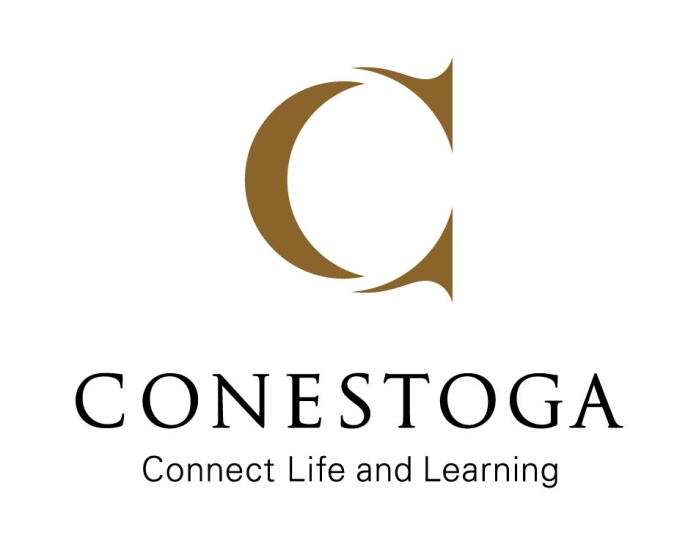 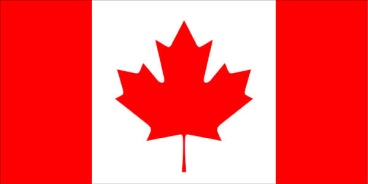 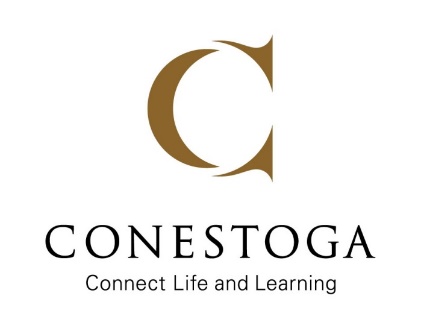 Waterloo Region
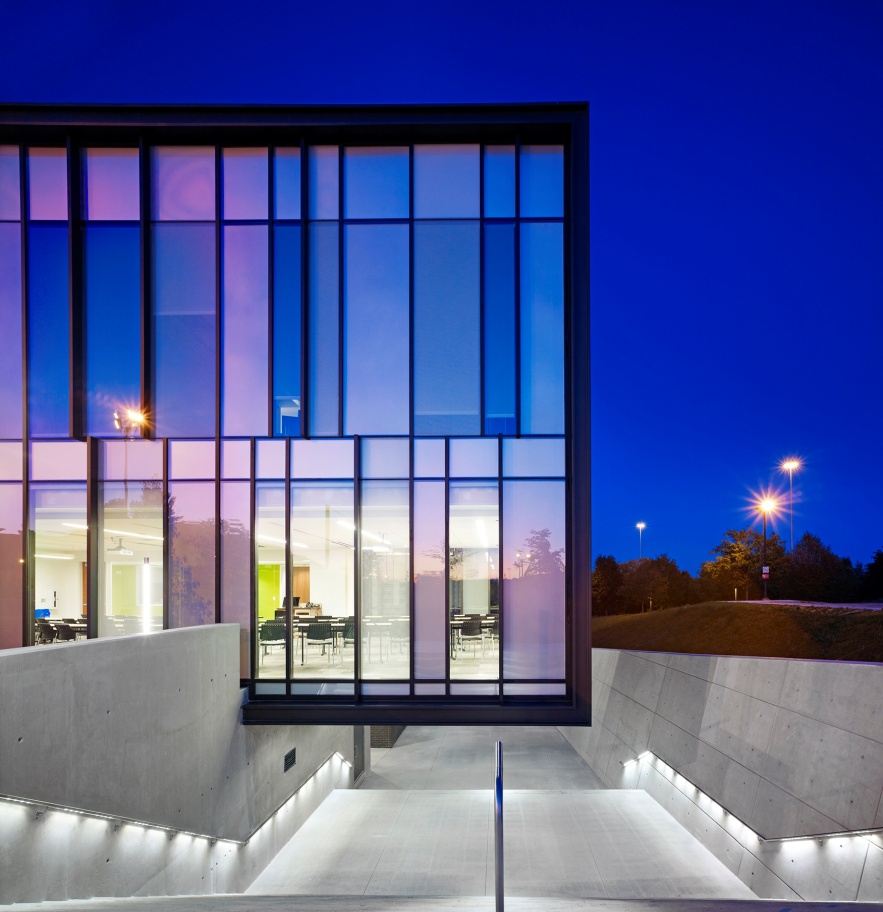 One of the most innovative regions in North-America
Cost of living lower than larger cities in Canada (avg. 30% lower)
Home of opportunities:
Google 
Toyota 
Manulife Financial
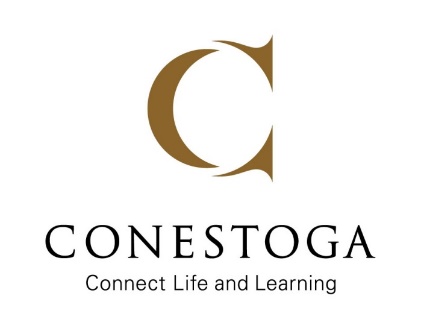 Why Conestoga
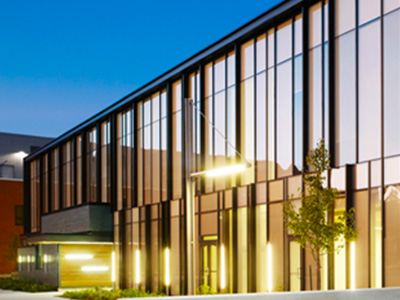 Fastest growing College in Ontario in the last 10 years
#1 in Graduate Employment 
90.2% of Graduates employment in the last 5 years
+70 nationalities on our campus
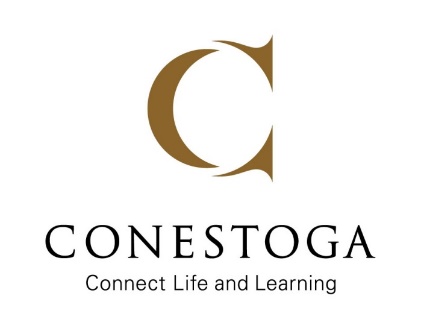 What Else?
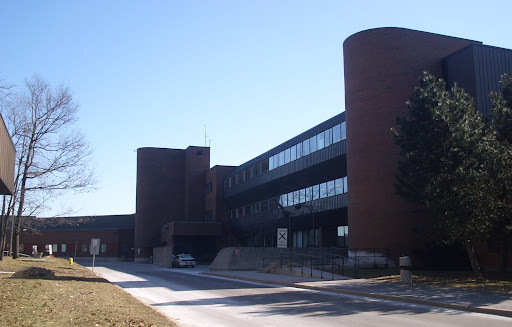 Unique programs
Only College to offer Bachelor of Engineering
2 years post-grads.
Pre/post-depature services
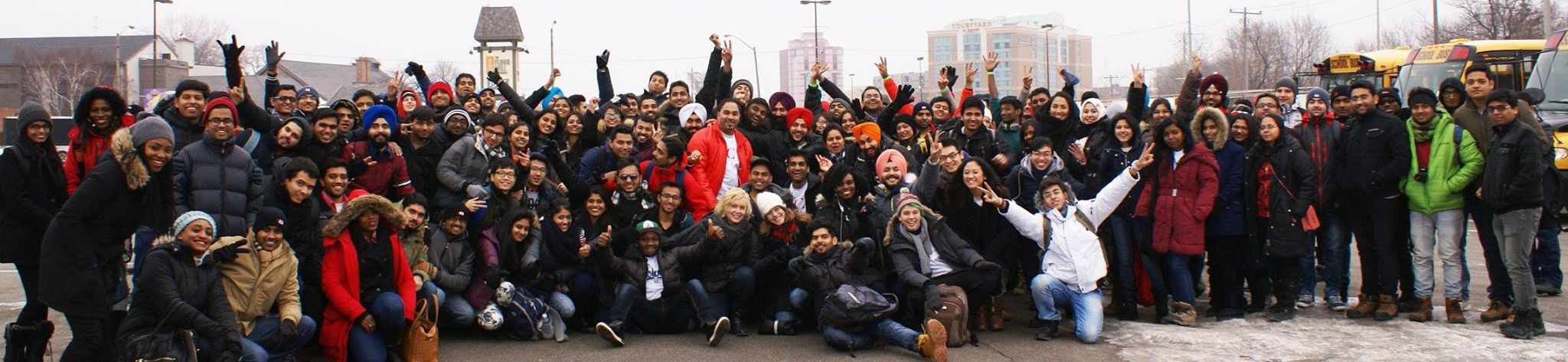